Учебно-методическое пособие: «гласные буквы»
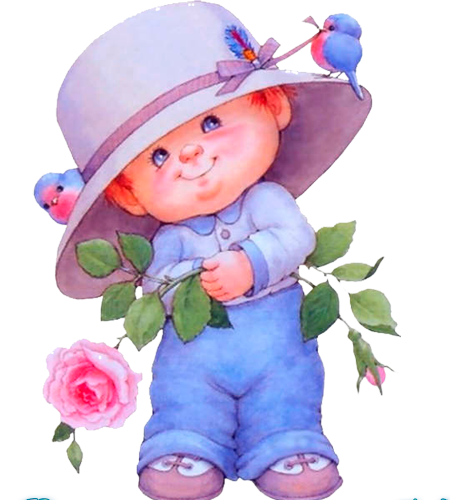 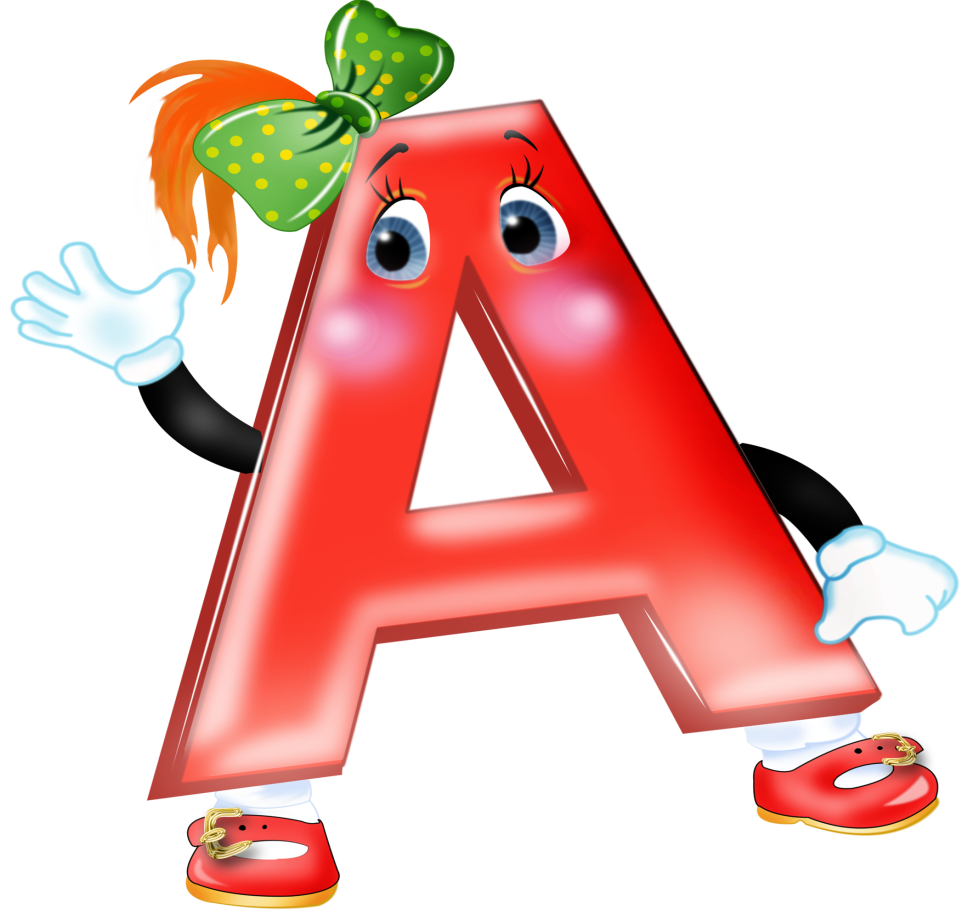 Автор: Юринова Надежда Александровна
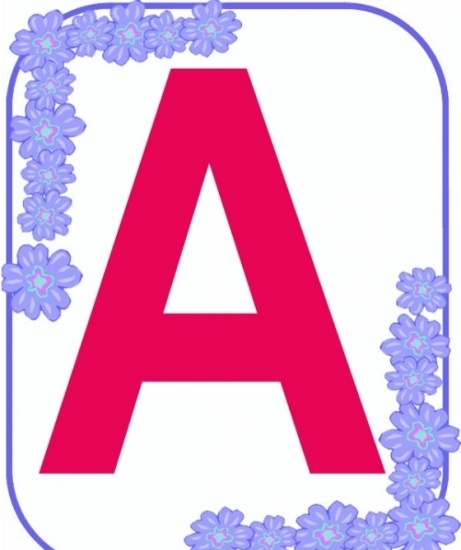 Придумай слова на букву.
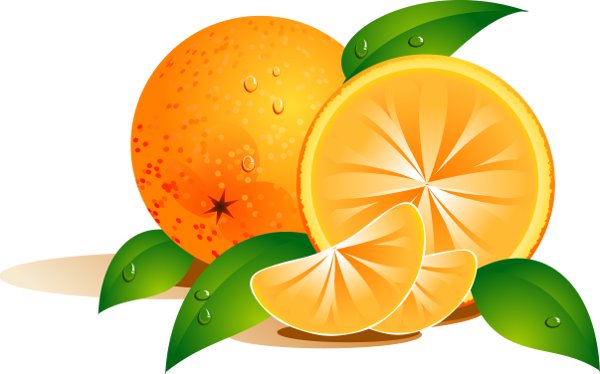 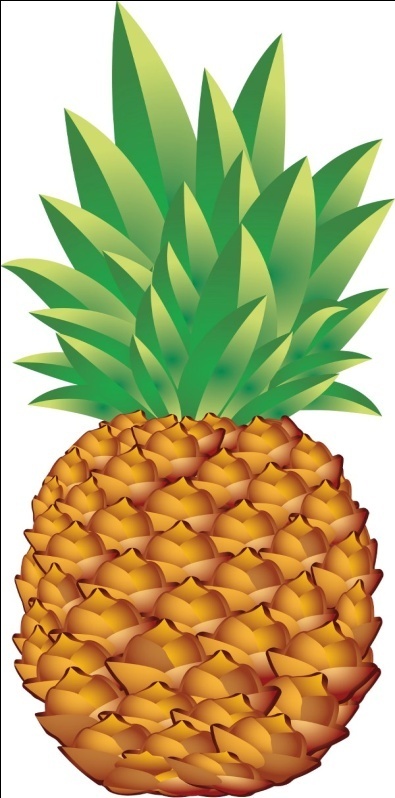 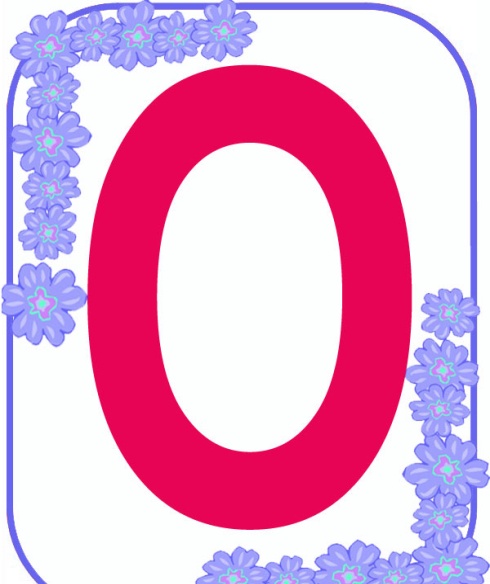 Придумай слова на букву
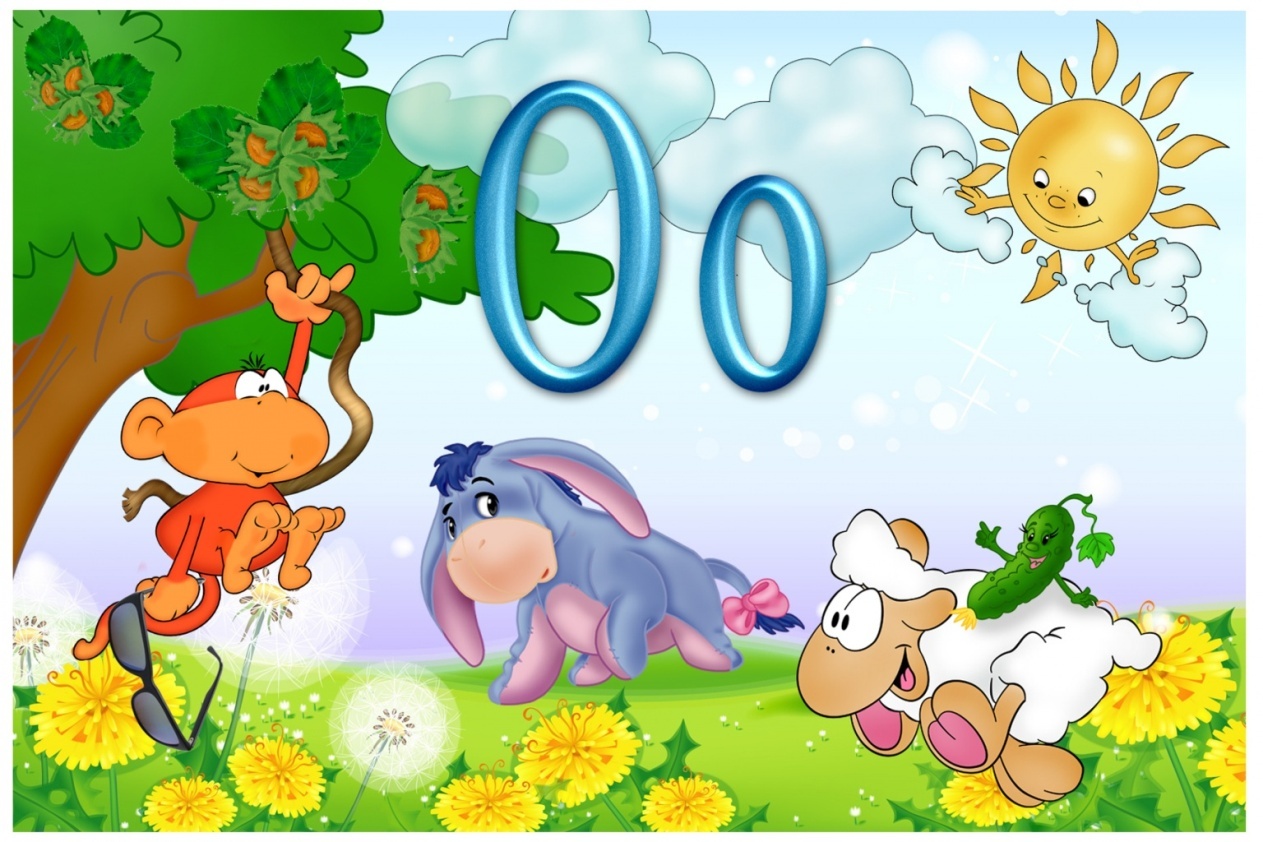 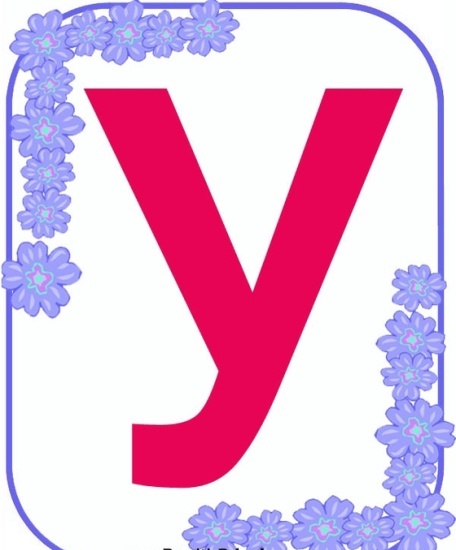 Придумай слова на букву
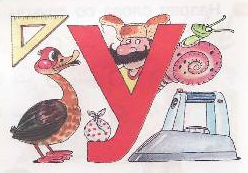 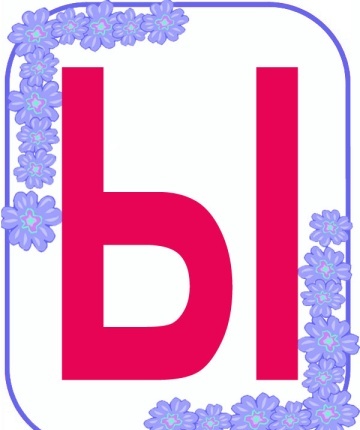 Придумать слова на букву
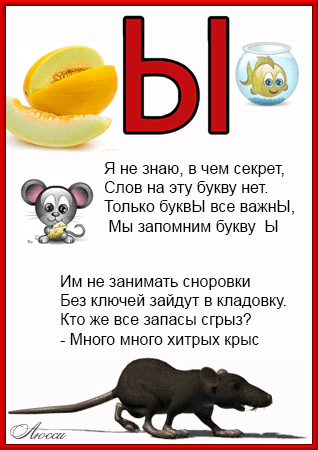